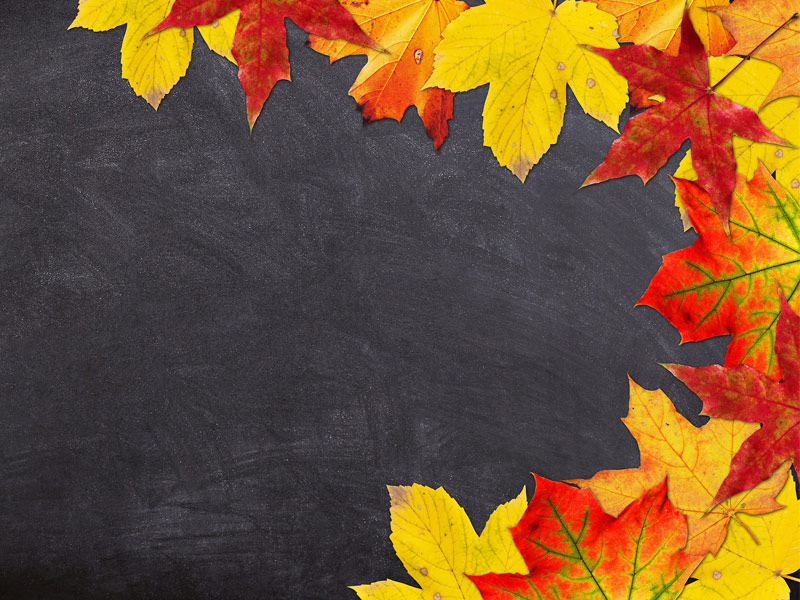 10
приемов и упражнений
 
для тренировки техники чтения
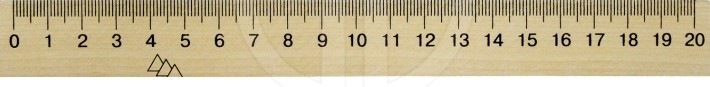 Печкурова Светлана Валентиновна, учитель начальных классов
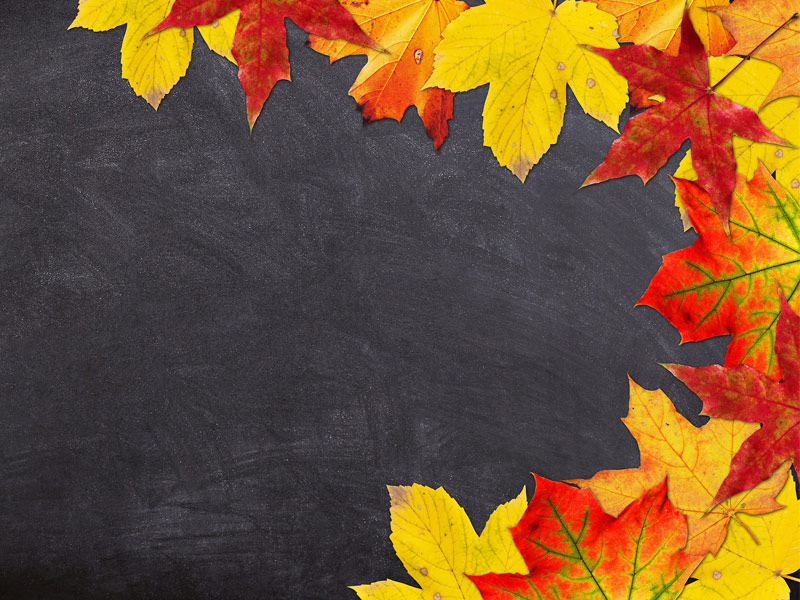 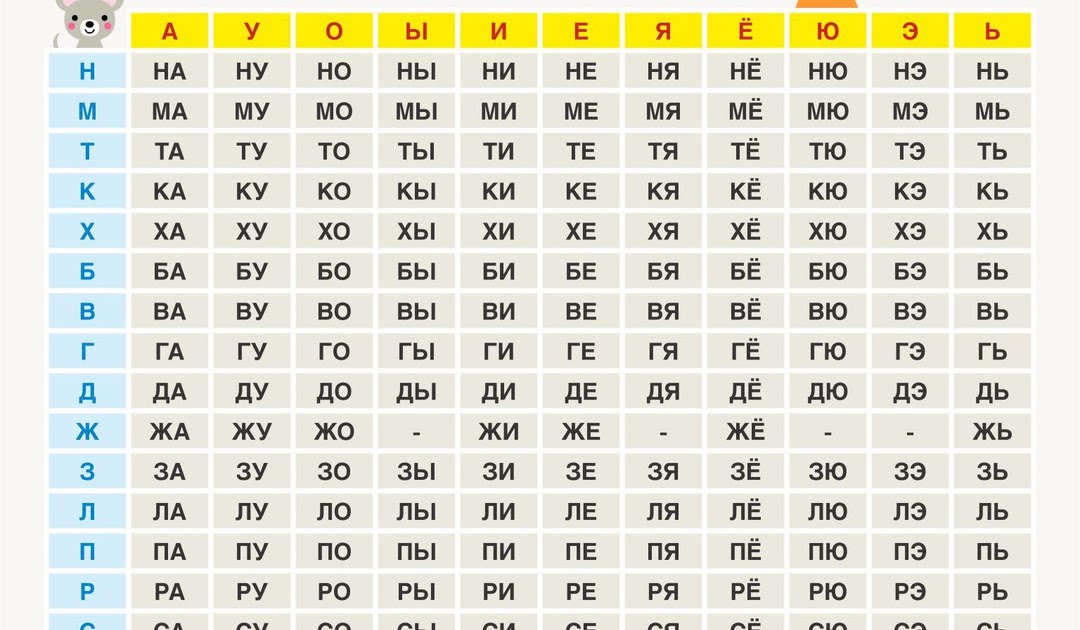 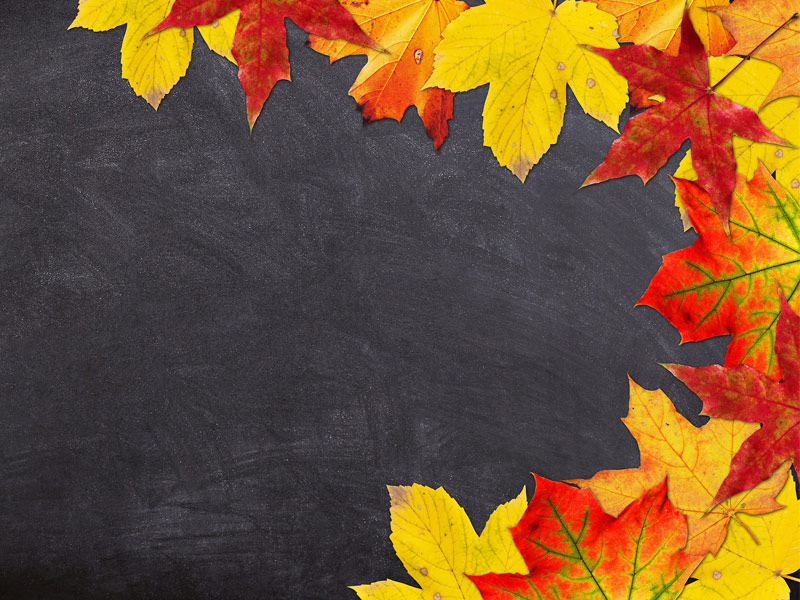 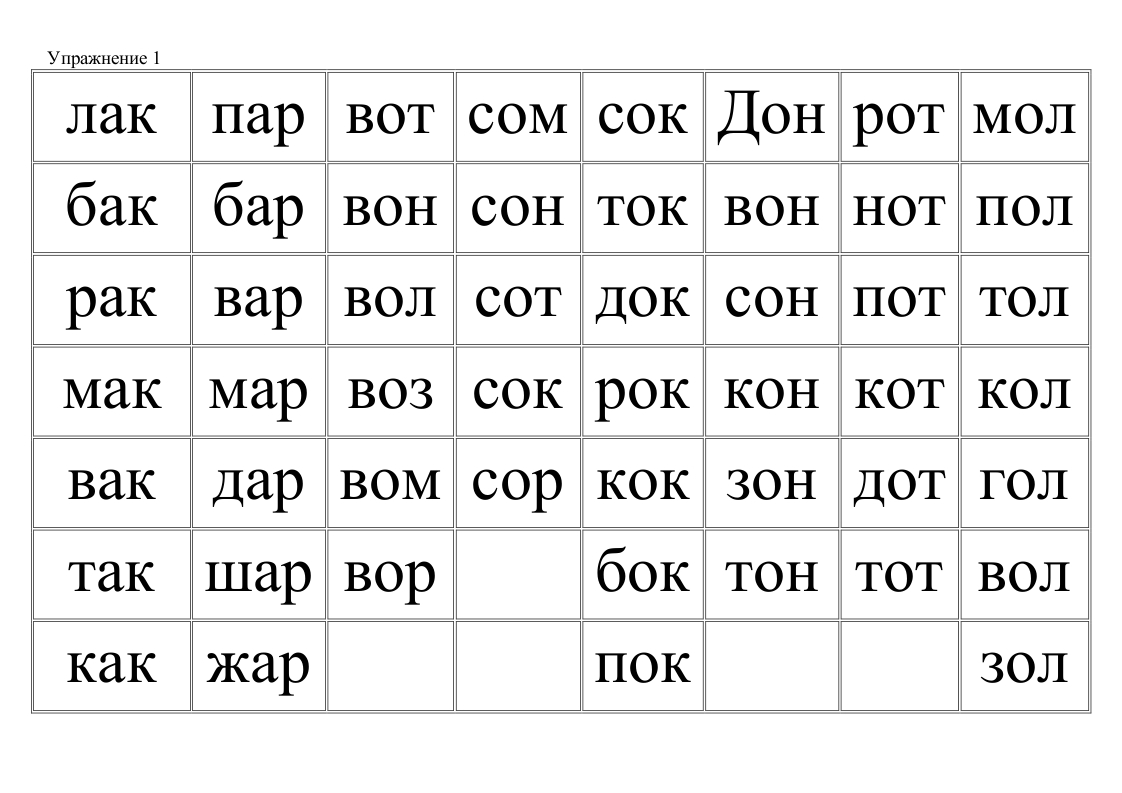 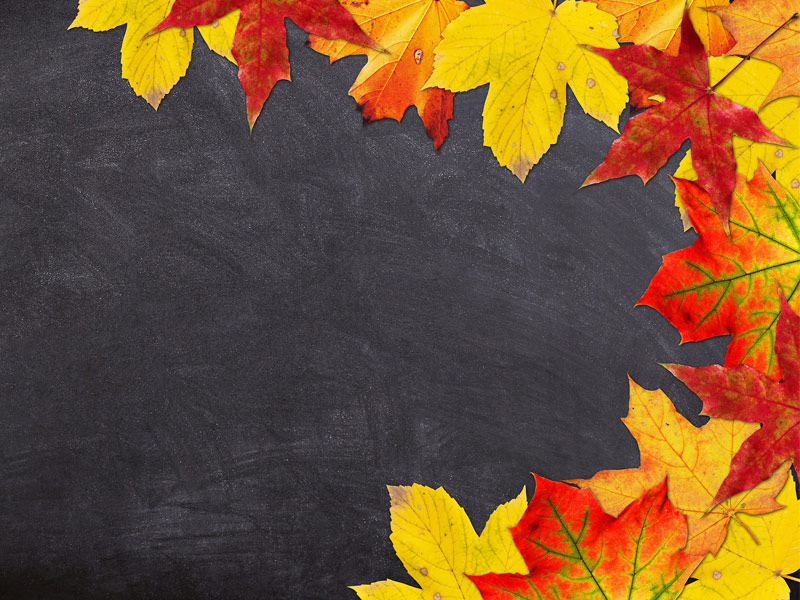 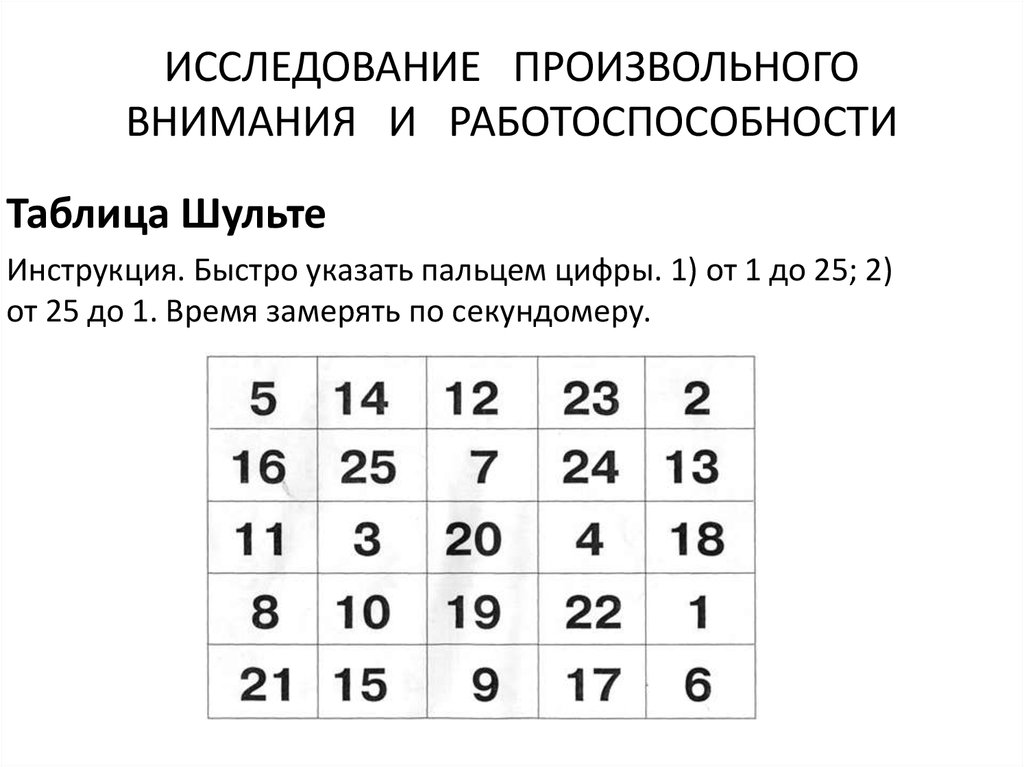 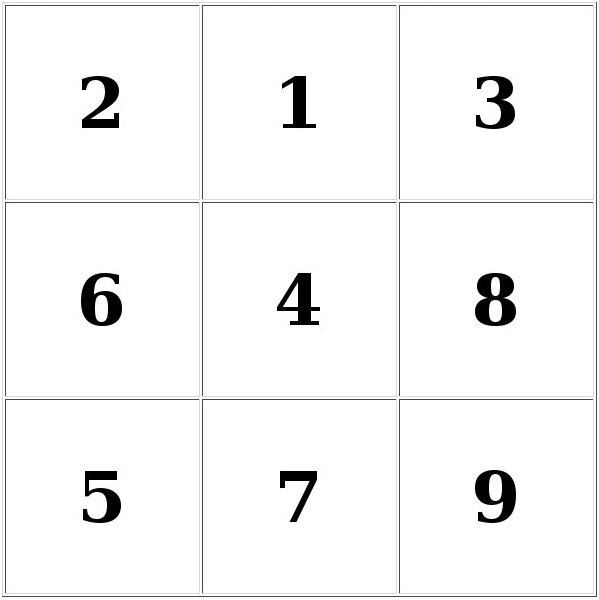 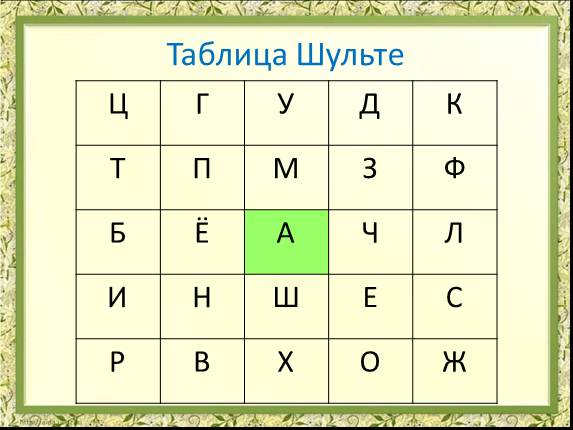 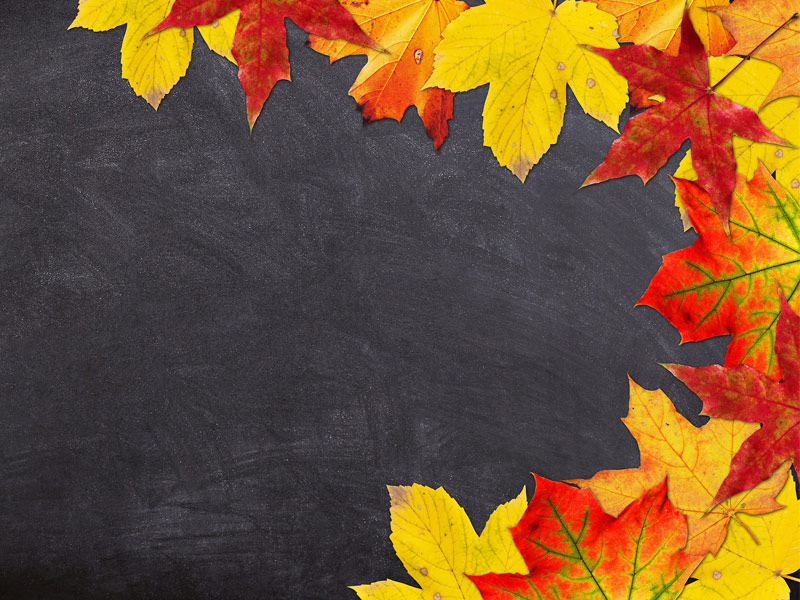 рама      кисель        ложка         стул       конь      золото мыло         ручка         мышь рот     колено    собака               лето        озеро             рак
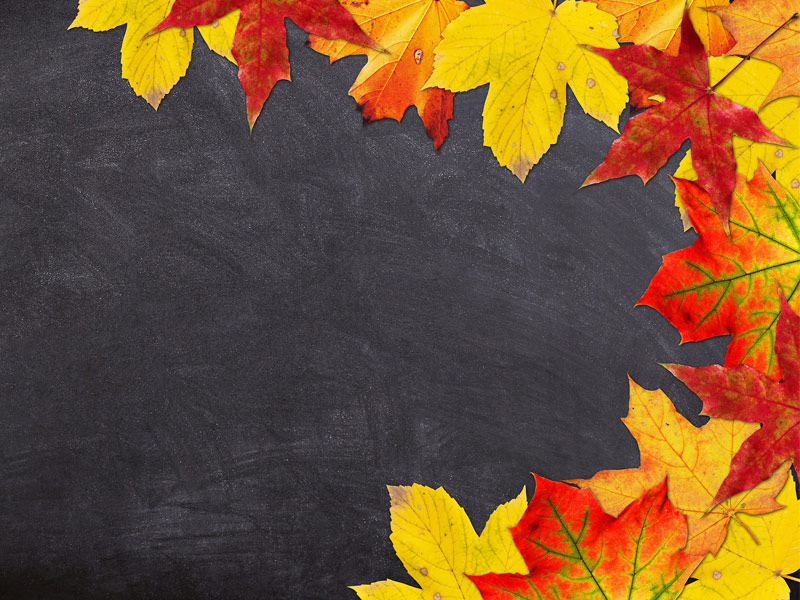 по  ле
  ко         лос
           поля                 на
     пше                           ница
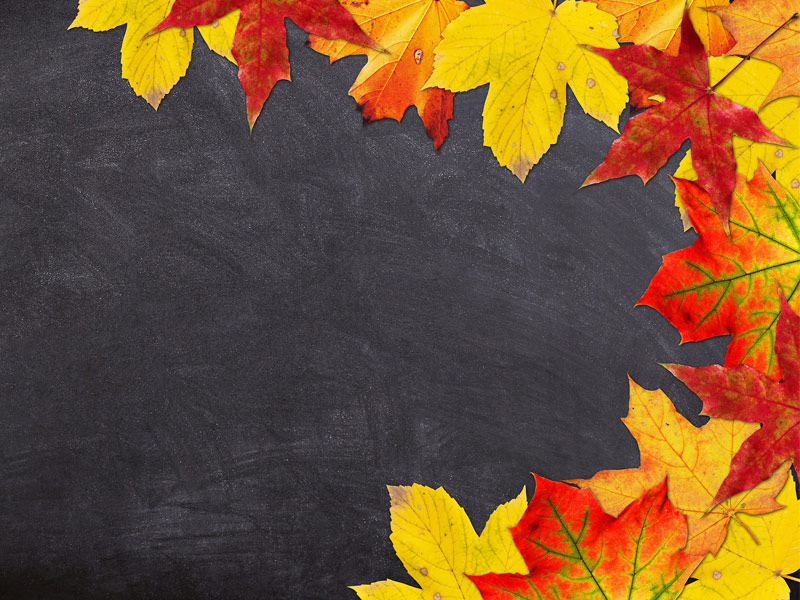 Прием «Молния»,                          «Тайна пропавшего предложения»

Прием «Спрятанные буквы»

Прием «Повторное чтение»

Прием «День и ночь»

Упражнение «Бешенная книга»